Het VaardighedenkwadrantBart van Klink
1
Hoorcollege rechtsvergelijking Van de Bunt
Het vaardighedenkwadrant
Vier opvattingen
Eigen positie
Discussie

✑ Gepubliceerd in Ars Aequi (november, 2020)
2
Broodje Onderwijs  4-2-2021
Vier opvattingen
Vaardighedenonderwijs: tijd voor een upgrade?
21st century skills 
T-shaped lawyer

Het is mijn stelling dat iemands visie op de juiste inrichting van het juridische vaardighedenonderwijs rechtstreeks voortvloeit uit de opvatting die hij of zij heeft over de aard van de rechtswetenschap, wat er moet worden onderzocht, met welk doel en met behulp van welke methoden.
3
Broodje Onderwijs  4-2-2021
Vier opvattingen
Rechtswetenschap als
JURIDISCHE DIENSTVERLENING
MAATSCHAPPELIJKE DIENSTVERLENING 
DOGMATIEK
ACADEMISCHE VORMING
4
Broodje Onderwijs  4-2-2021
Vier opvattingen
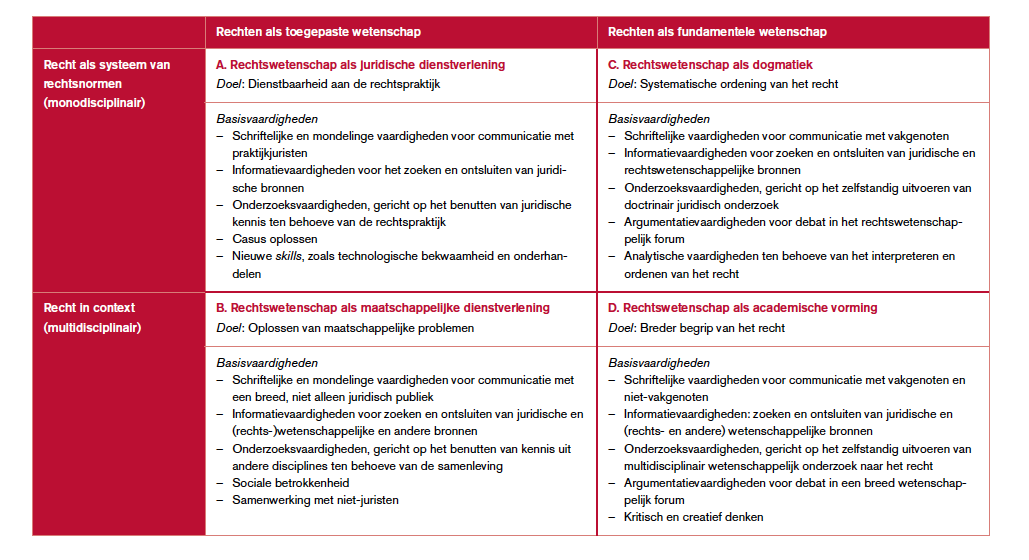 5
Broodje Onderwijs  4-2-2021
eigen positie
Contextuele benadering:
		Recht in institutionele en 
		morele context (rechtsstaat)
Geïntegreerd: vorm + inhoud
Specifieke vaardigheden
Goede mix uit 4 opvattingen
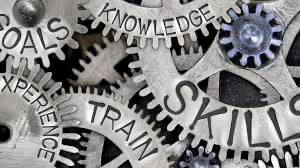 6
Broodje Onderwijs  4-2-2021
eigen positie
Focus op academische vorming
Andere perspectieven: Law and …  (selectie)
Niet alleen empirische kennis, 
	    maar ook normatieve reflectie
Verdere ontwikkeling: 
	     Schrijfhulp –  gamification – 
	     Thinking Hat-Method
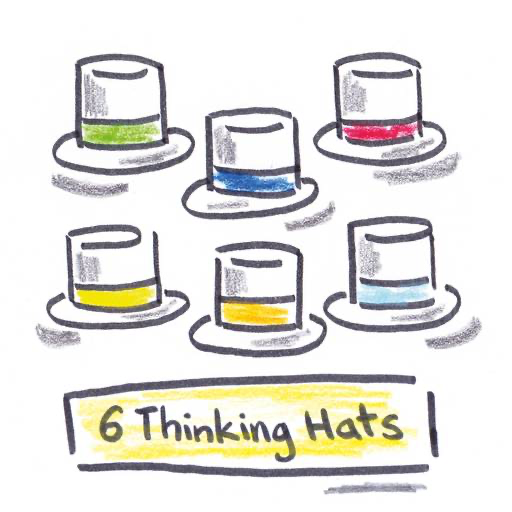 7
Broodje Onderwijs  4-2-2021
Wat is een goede mix?
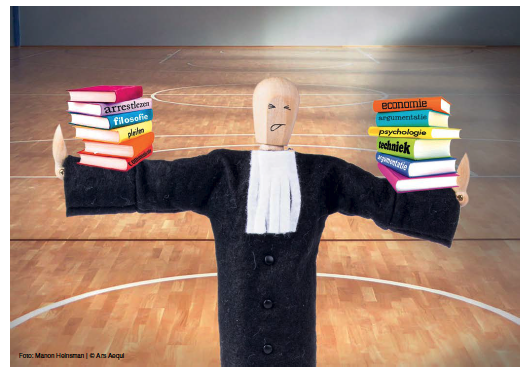 8
Broodje Onderwijs  4-2-2021
discussie
STELLING
In het juridische vaardighedenonderwijs zou er meer aandacht besteed moeten worden aan academische vorming (ergo minder aan juridische en maatschappelijke dienstverlening en dogmatiek).
9
Broodje Onderwijs  4-2-2021